목차
워드 화면구성
1
2
텍스트입력/ 특수기호/ 글꼴 서식
글머리 기호/번호매기기/단락서식
3
www.pjthe3.com
빠른 스타일 적용/블록지정 방법
4
5
클립 아트/그림 도형 삽입 및 편집/ 그림위치 및 텍스트 위치
pjenterprise@paran.com
1
워드 화면구성
www.pjthe3.com
1
워드 화면구성
1.HOME
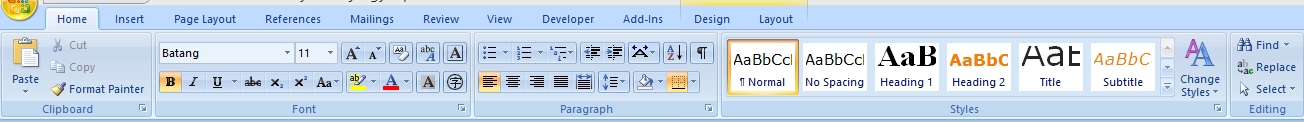 정렬
편집
클립보드
글꼴
단락
스타일
리본메뉴:  홈- 삽입- 디자인 -페이지 레이아웃- 참조- 편지- 검토- 보기
새문서: 파일-새문서-만들기
www.pjthe3.com
2.INSERT
텍스트
상자
테이블
워드아트
그림
도형
스마트아트
클립아트
하이퍼링크
머리글 바닥글
기호
수식
챠트
표지
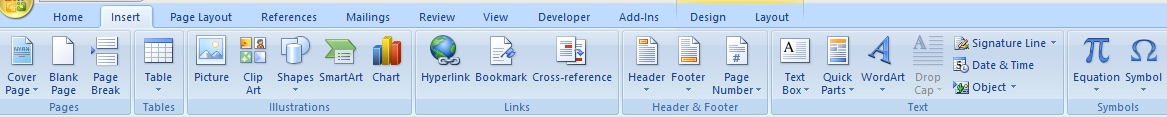 페이지나누기
테이블
기호
링크
머리글 바닥글
텍스트
일러스트레이션
2
워드 화면구성
3. Page layout
들여쓰기
간격
뒤로 보내기
앞으로 가져오기
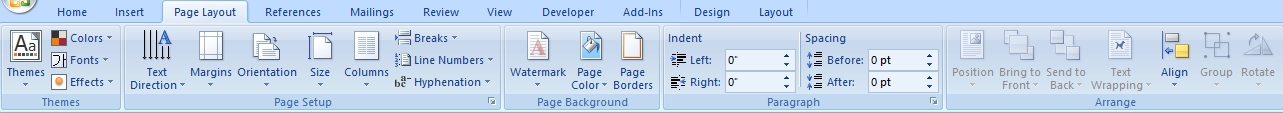 여백
페이지설정
단
테마
페이지 배경
단락
정렬
용지방향
www.pjthe3.com
4. Reference
미주삽입
텍드트추가
인용 삽입
항목표시
목차업데이트
각주삽입
인용 표시
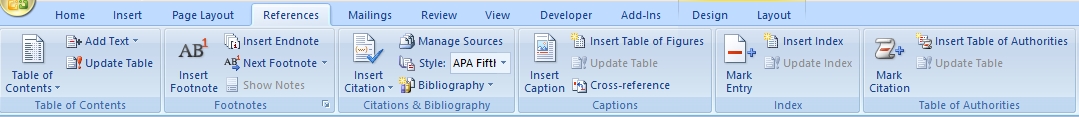 목차
각주
인용 및 참고문헌
캡션
색인
관련근거목차
3
워드 화면구성
5. MAILING
받는 사람선택
레이블
편지병합 스타트
봉투
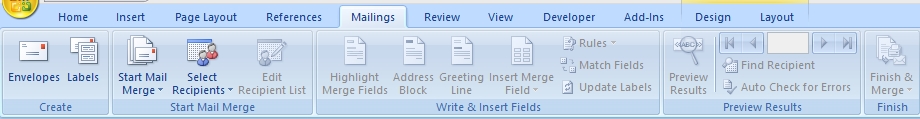 편지병합 스타트
만들기
필드쓰기와 삽입
결과 미리보기
6. REVIEW
새메모
변경내용추적
적용
맞춤법 및 문법검사
편집제한
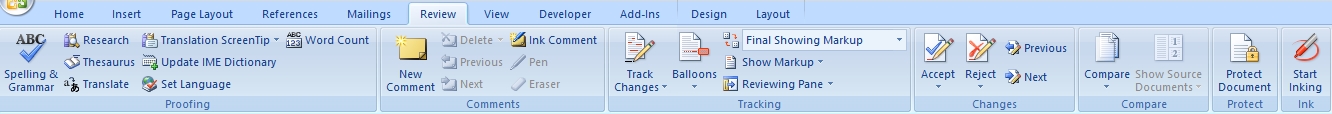 추적
언어교정
메모
변경내용
비교
보호
4
워드 화면구성
7. VIEW
인쇄모양
눈금자
개요
전체
화면읽기
웹모양
새창
모두정렬
초안
나누기
창전환
눈금선
나란히보기
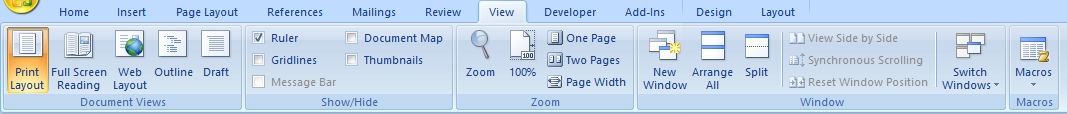 문서보기
표시
확대/축소
창
5
텍스트입력/ 특수기호/ 글꼴 서식
2
www.pjthe3.com
6
텍스트입력/ 특수기호
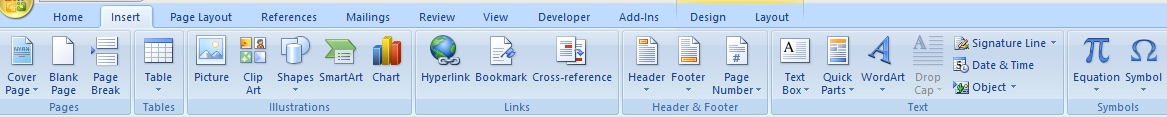 1. 텍스트입력(특수기호) : 삽입->기호->기호
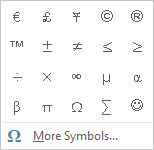 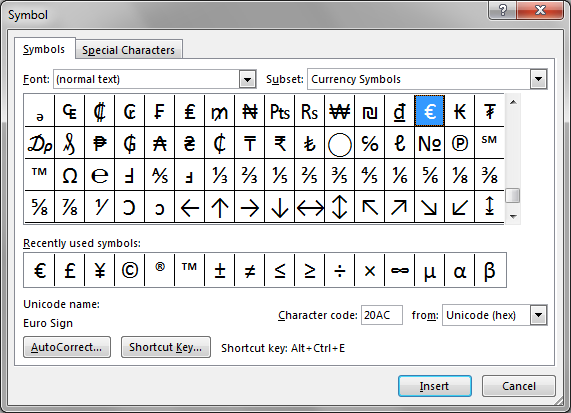 www.pjthe3.com
7
글꼴 서식
1. 글꼴 서식 변경
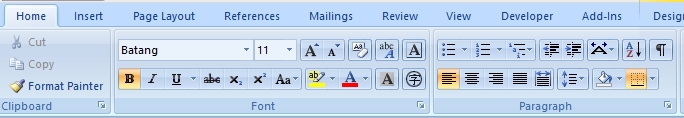 서식복사
click
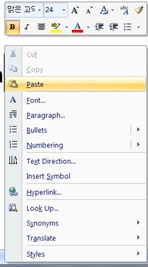 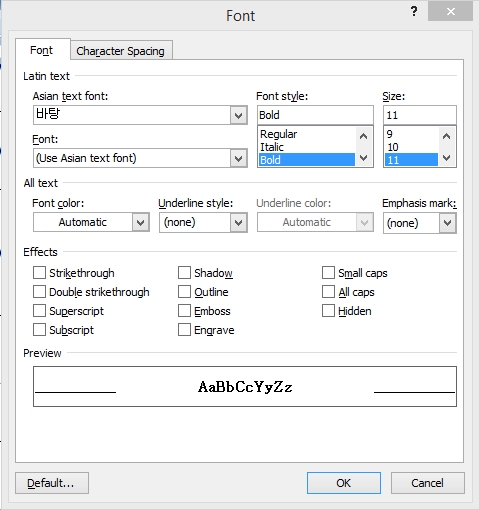 장평
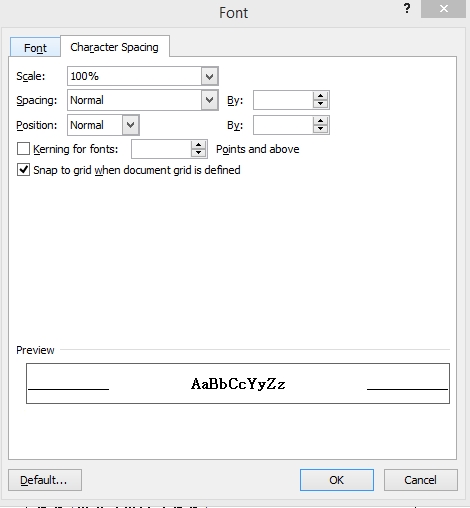 www.pjthe3.com
간격
취소선
이중취소선
위첨자
아래첨자
미리보기
미니상자
기본값으로 설정
8
글꼴 서식
글꼴
크게 작게
글꼴
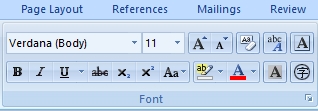 모든 서식 지우기
윗주달기
글꼴
사이즈
글자테두리
맡줄
굵게
기울임
아래/위첨자
취소선
텍스트강조색
글자
음영
원문자
일본어 윗주달려면  먼저 일본어 설치: http://www.google.co.jp/ime/>
대소문자 바꾸기
글꼴색
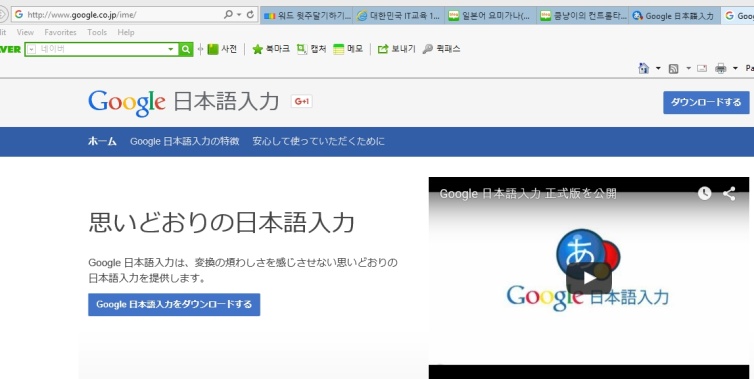 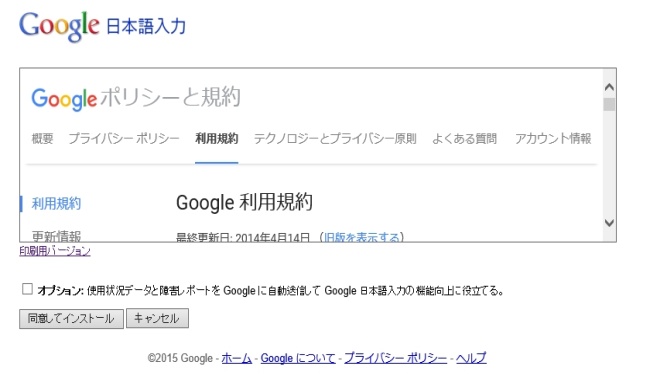 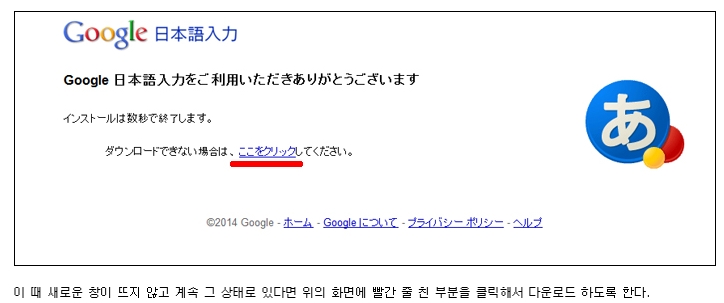 글머리 기호/번호매기기/단락서식
3
www.pjthe3.com
10
글머리 기호/번호매기기/단락서식
1. 홈-> 단락-> 글머리 기호 ->글머리 기호 / 번호매기기
내어쓰기
들여쓰기
글머리 기호 매기기
번호 매기기
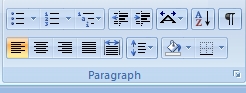 줄간격
균등분할
균등분할은 텍스트를 균등 분할하면 각 줄의 두 가장자리가 양쪽 여백과 맞춰지도록 문자 사이에 공백이 추가. 단락의 마지막 줄도 균등 분할.
왼쪽맞춤
양쪽맞춤
가운데맞춤
양쪽맞춤은 텍스트를 양쪽으로 맞추면 각 줄의 두 가장자리가 양쪽 여백과 맞춰지도록 단어 사이에 공백이 추가. 단락의 마지막  줄은 왼쪽에 맞춰 정렬되는 방식
오른쪽맞춤
11
글머리 기호/번호매기기
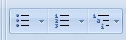 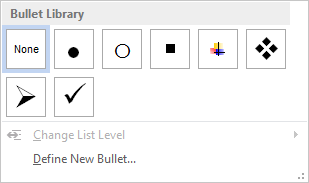 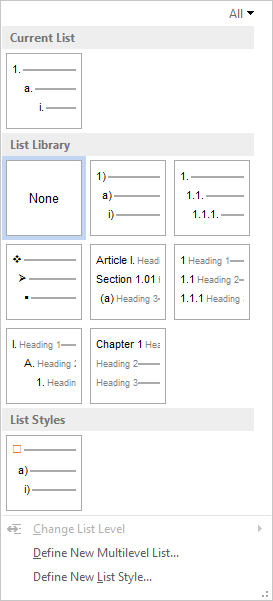 글머리 기호 매기기
새번호 서식 정의
번호매기기
새 글머리 기호 정의
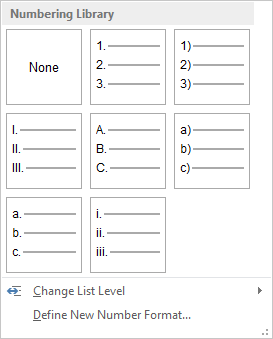 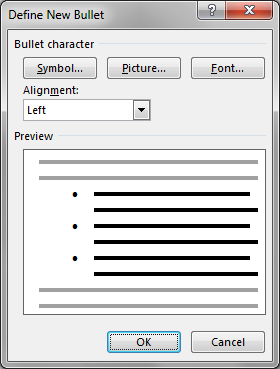 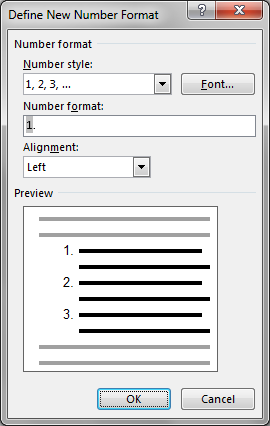 www.pjthe3.com
12
12
단락서식
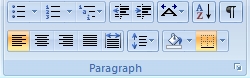 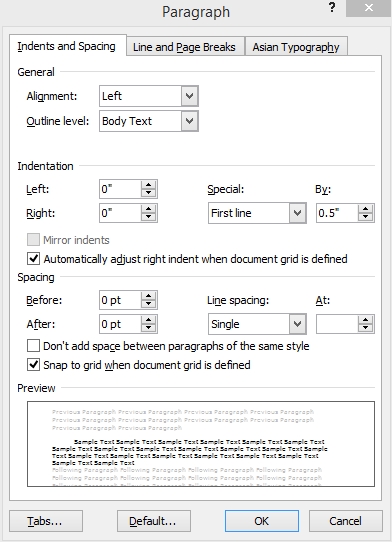 일반
일반                       :  맞춤(오른쪽,가운데 ,왼쪽,양쪽)
들여쓰기                 :  단락전체를 오른쪽,왼쪽으로
 첫줄   들여쓰기       :  단락의 첫 줄만  들여쓰기
 첫줄  내어쓰기       :  단락의 첫 줄만  내어쓰기
간격(단락앞/단락뒤)  : 단락앞(위)이나 단락뒤(아래) 간격 조절
줄간격                    : 선택된  모든 텍스트의  줄간격
첫줄
들여쓰기
간격
줄간격
13
4
빠른 스타일 적용/블록지정 방법
www.pjthe3.com
14
빠른 스타일 적용
1. 홈-> 스타일 Style
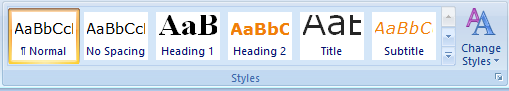 1
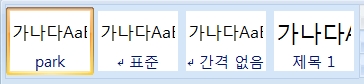 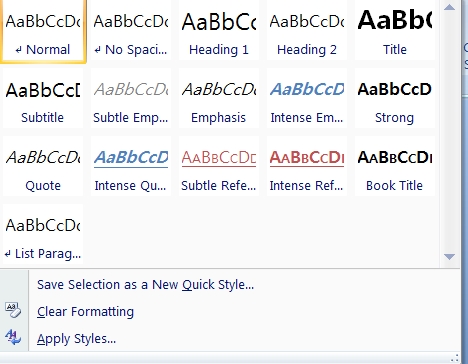 5.입력한 새스타일 이름 우측마우스>modify수정클릭
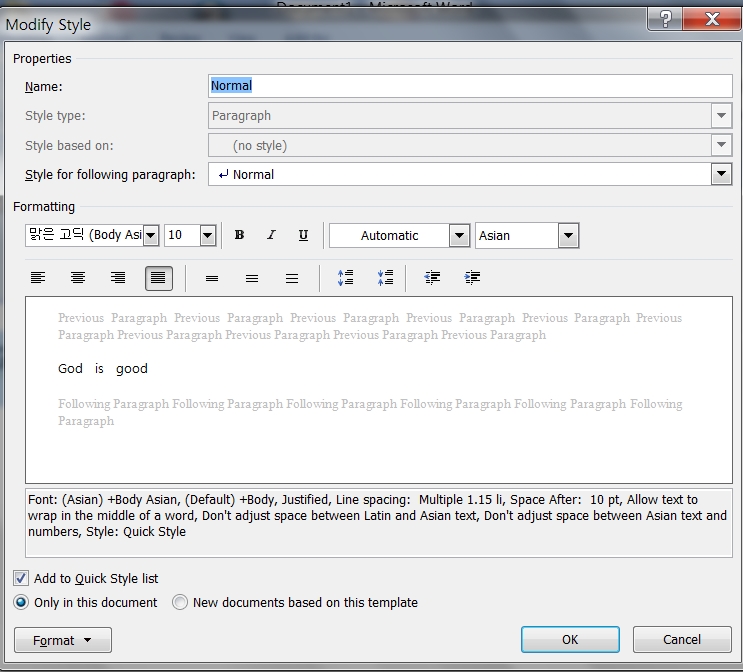 6 .스타일 수정: 폰트체,사이즈,색상 등등 
                                              세밀히 하려면 format 클릭
서식에서 새 스타일 만들기
3.   이름 쓰기
2
선택영역을 새 빠른 스타일로 저장
4.확인
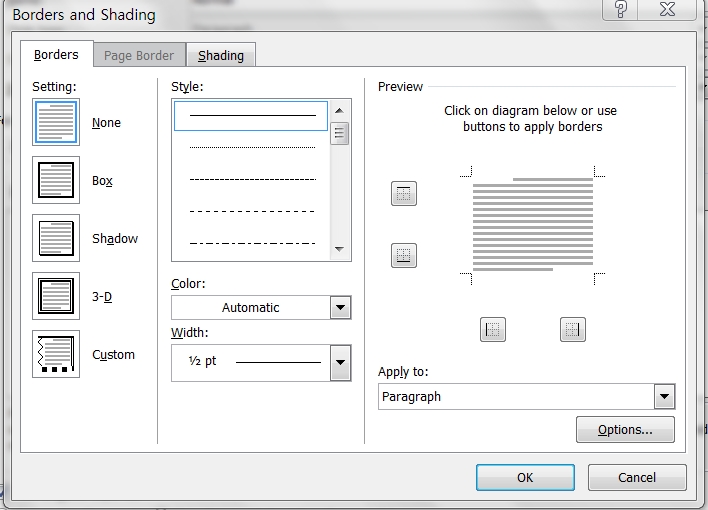 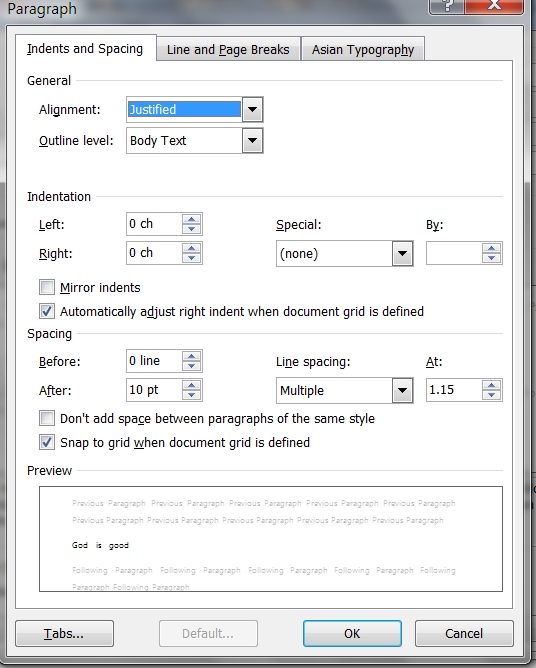 7.format
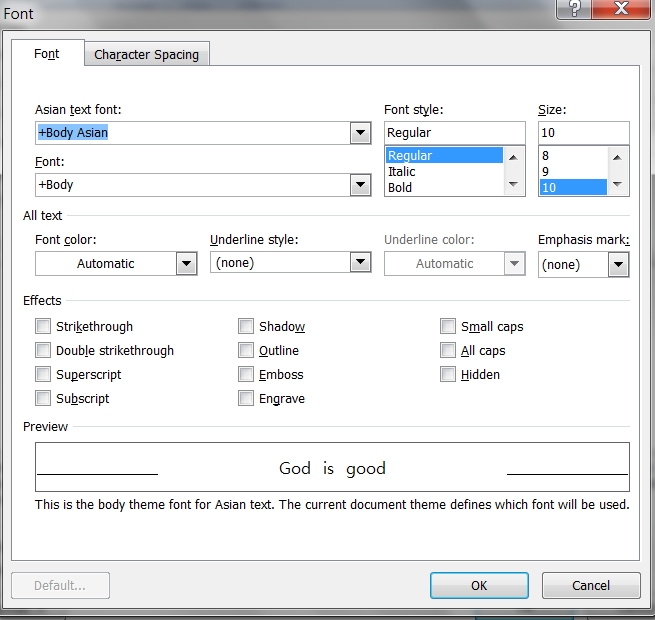 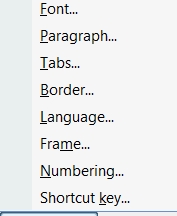 블록지정 방법
1. 더블클릭: 한 단어 선택

2. 클릭 세번: 한 문단 선택

3. 왼쪽 여백에 마우스를 올려 놓으면 화살표가 나온다. 
   그 상태에서 클릭하면  한 줄이 선택

4. Shift키를 누른 상태에서 드레그      :   연속블록지정  

5. CTRL 키를 누른 상태에서 드레그   :   떨어진 텍스트를 선택 

5. ALT키 누른 상태에서 드레그하면   :   세로로 블록잡음. 

6. CTRL+A                                   :    문서 전체 선택
www.pjthe3.com
16
5
클립 아트/그림 도형 삽입 및 편집/ 그림위치 및 텍스트 위치
www.pjthe3.com
17
도형 삽입 및 편집
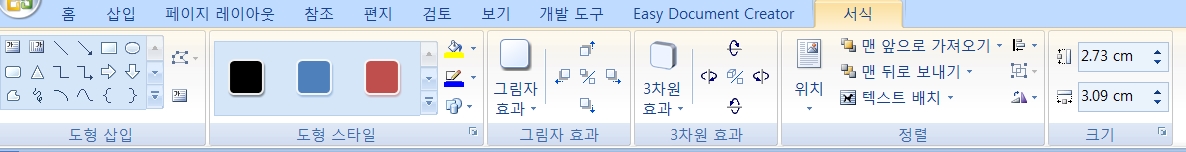 ClipArt/ Picture/Shapes :
삽입>일러스트레이션> ClipArt, Picture, Shapes
  도형삽입:  정다각형-Shift키 누른 채 드래그
                중심에서 그리기-Ctrl키를 누른 채 드래그.
                 미세한 도형이동-  CTRL키를 누른 채  
                                           방향키 조절.
   


 
도형 스타일 그룹: 도형 삽입( 도형 편집,  텍스트 편집)
                                        도형 스타일(도형 채우기,도형 윤곽선, 
                                                    도형 모양 변경)
                                        그림자효과,  3차원 효과,
                                정렬(위치:개체 위치, 텍스트 배치)
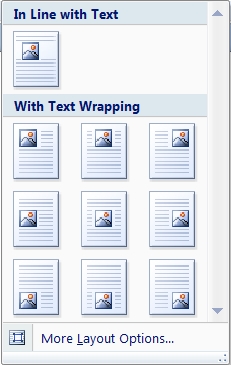 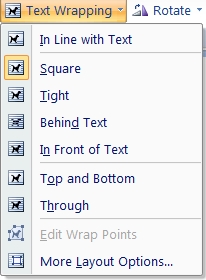 정사각형,
빽빽하게,
텍스트 뒤
텍스트 앞,
위/아래,
투과하기,

텍스트배치 영역 편집
기타 레이아웃 옵션
18
그림위치 및 텍스트 위치
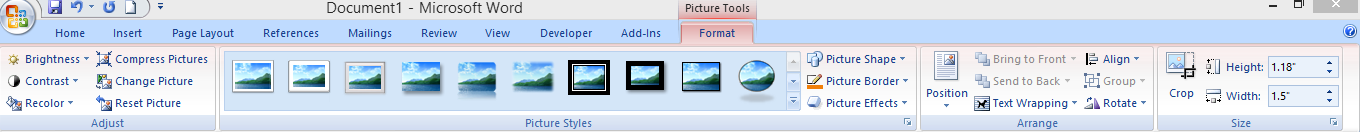 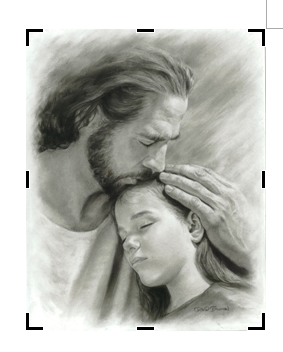 클립 아트/ 그림 위치 변경: 
  삽입> 그림> 그림선택> picture tool>  
   format서식 > position, Align>그림 삽입코자 
   하는 곳에 커서 위치

Adjust조정: 
 밝기, 대비,다시 칠하기, 그림 압축, 그림 바꾸기, 그림 원래대로


그림/클립아트 스타일:테두리, 그림도형,테두리색상,
                                그림 효과

정렬:위치,텍스트 배치,정렬,그룹,회전
그림 여백 자르기: Crop누르면 위처럼 검은 테두리생김 엔터치면 그림 원했던 사이즈로 잘림
19